আজকের পাঠে সবাইকে স্বাগতম
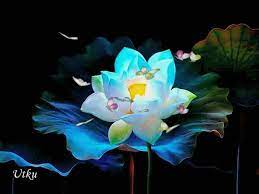 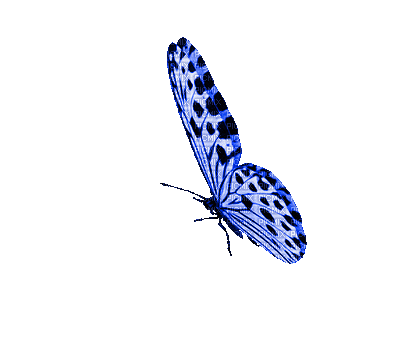 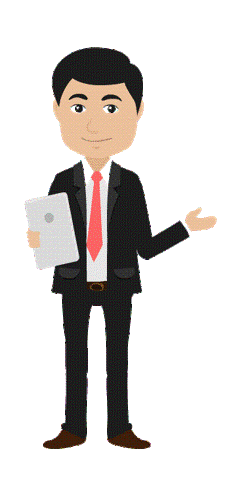 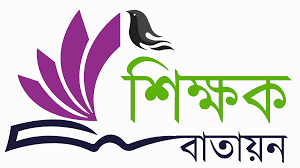 শিক্ষক পরিচিতি
মোছাঃ মুন্নি বেগম। 
সহকারি শিক্ষক 
বরদেশ্বরী সরকারি প্রাথমিক বিদ্যালয় 
ঠাকুরগাঁও সদর, ঠাকুরগাঁও।
munniictp2@gmail.com
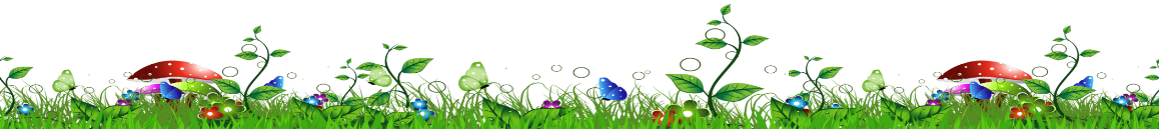 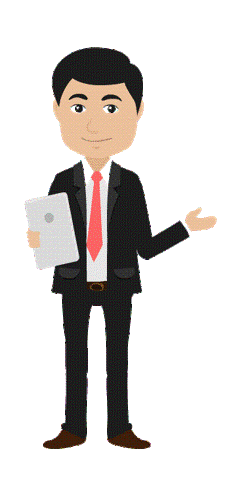 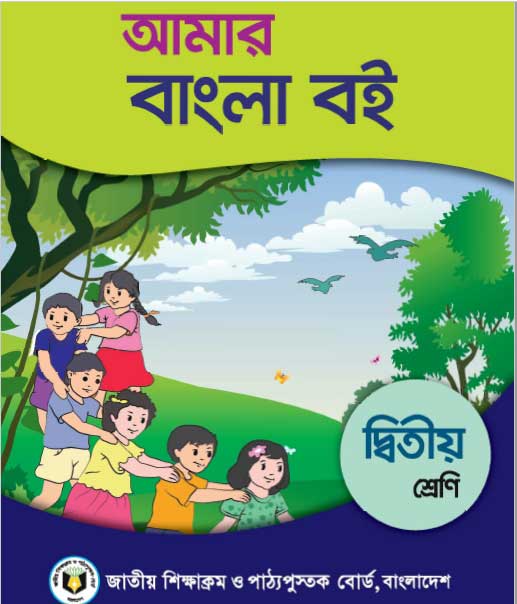 পাঠ পরিচিতি
শ্রেণিঃ দ্বিতীয়
 বিষয়ঃ বাংলা
পাঠ শিরোনামঃ ছয় ঋতুর দেশ
পাঠ্যাংশঃ (ভাদ্র.........জমে) ।
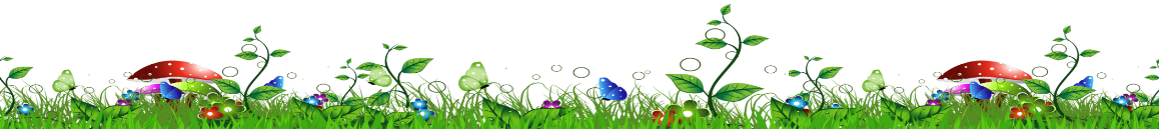 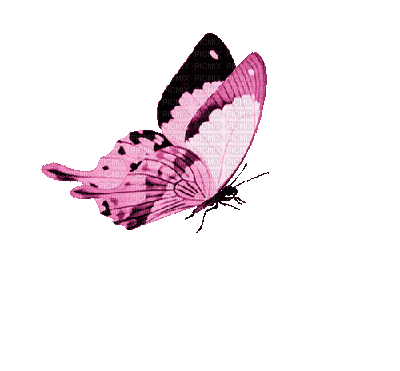 শিখনফল
৩.৪.৪ বাংলা ছয় ঋতুর বর্ণনা শুনে বুঝতে পারবে ।
২.৫.৪ ছয় ঋতু সংশ্লিষ্ট প্রশ্নের উত্তর লিখতে পারবে ।
২.৭.২  ছয় ঋতুর বিষয় পড়ে বুঝতে পারবে ।
২.৭.৪ ঋতু সম্পর্কে বর্ণনা করতে পাড়বে ।
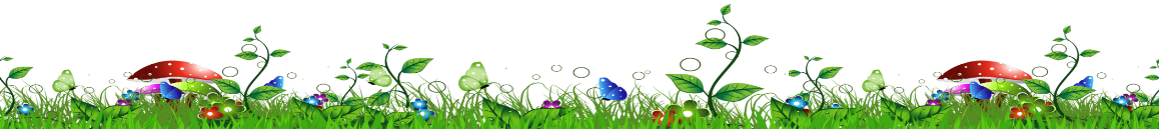 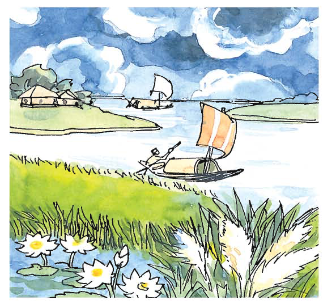 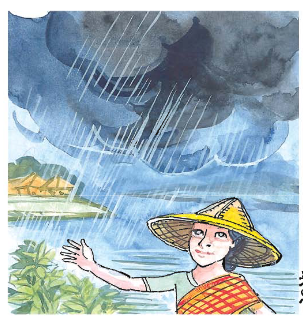 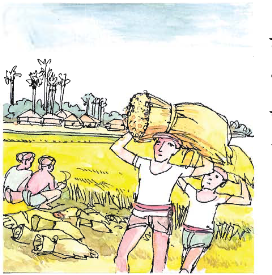 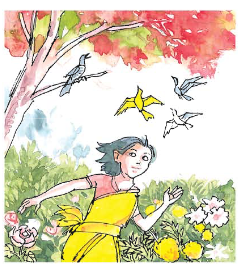 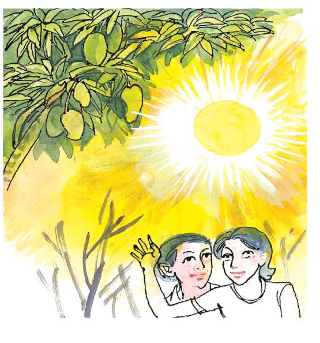 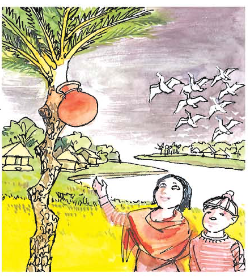 আমাদের আজকের পাঠ
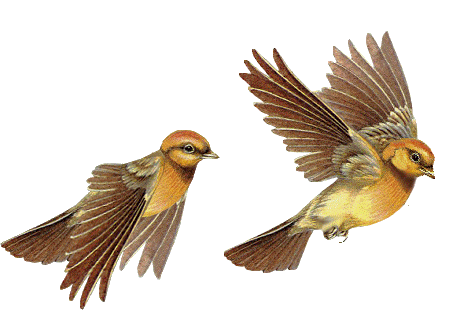 ছয় ঋতুর দেশ
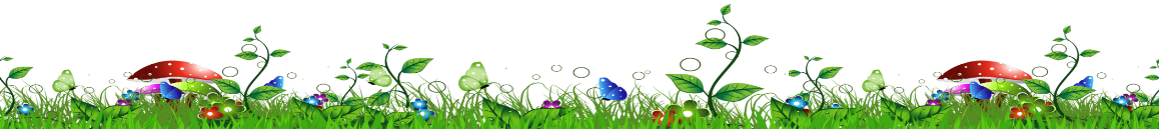 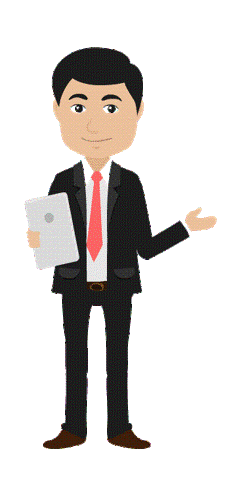 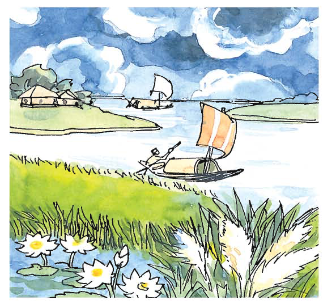 শরৎ ঋতু
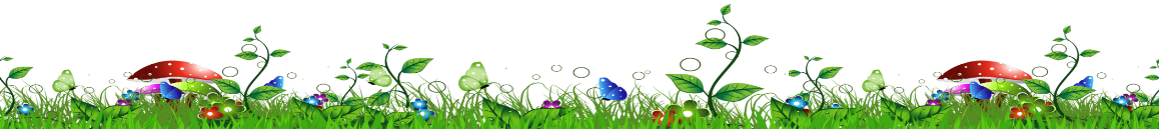 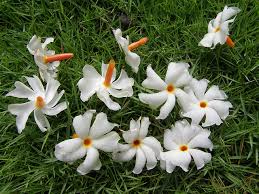 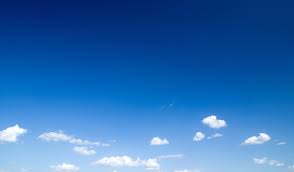 শরৎ ঋতুতে দেখা যায়
শিউলি ফুল
নীল আকাশ
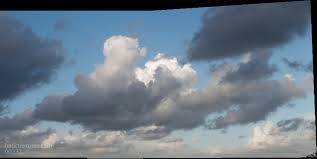 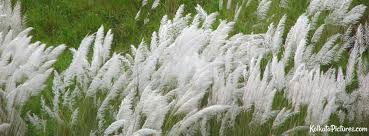 হালকা সাদা মেঘ
কাশ ফুল
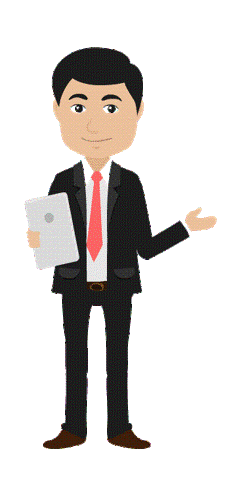 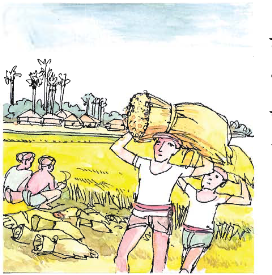 হেমন্ত ঋতু
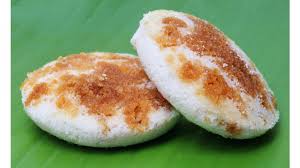 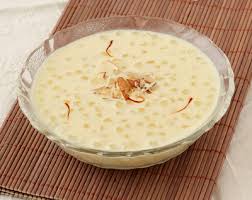 চালের তৈরী খাবার
পায়েস
ভাপা পিঠা
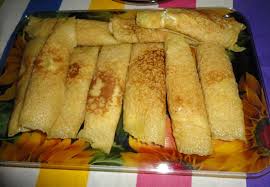 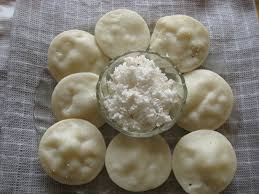 চিতই পিঠা
পাটিসাপটা পিঠা
যুক্তবর্ণ বিভাজন
শ্ব
আশ্বিন
শ
ব
ন্ধ
গন্ধ
ধ
ন
ন
হেমন্ত
ন্ত
ত
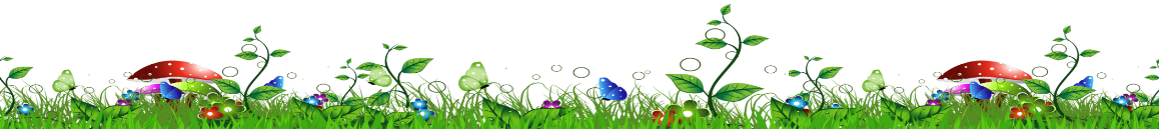 শব্দার্থ ও বাক্য গঠন
মিষ্টি – মিঠা      মিষ্টি খেতে আমার ভালো লাগে ।
       গন্ধ  -  সুবাস     শিউলি ফুলের গন্ধ মিষ্টি ।
     নবান্ন -  নতুন ধান থেকে তৈরী চালের পিঠা – পায়েস ইত্যাদি ।
      আমরা নবান্ন উৎসব পালন করি ।
শিক্ষক ও শিক্ষার্থীর সরব পাঠ
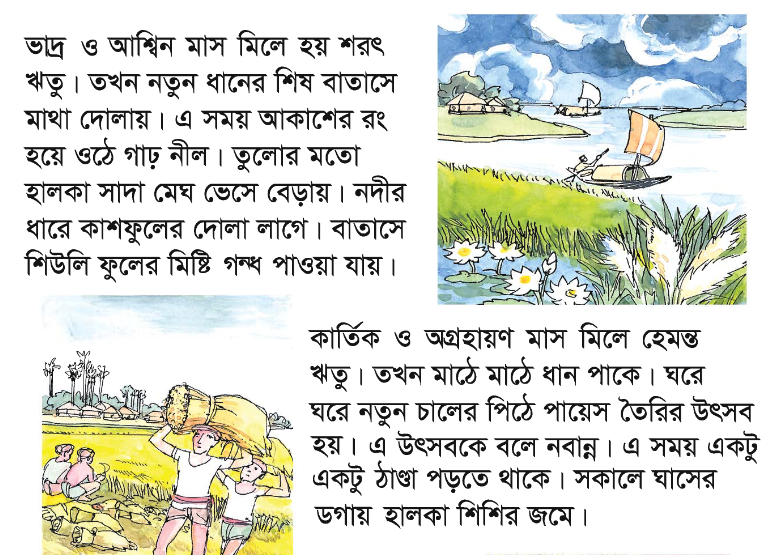 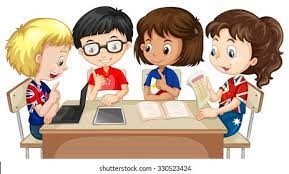 দলীয় কাজ
গোলাপ :  শরৎ  ঋতুর বৈশিষ্ট্য গুলো লেখ ।

জবা: নতুন ধান থেকে তৈরী চালের পিঠার নাম গুলো লেখ ।
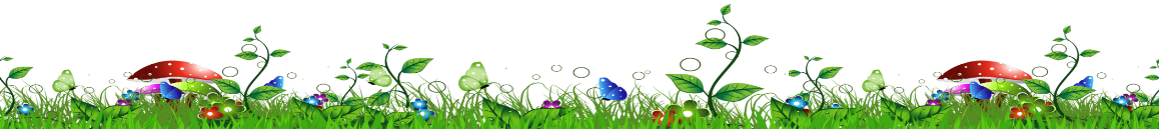 নিরব পাঠ   (পৃষ্ঠা নং  ৫৭ )
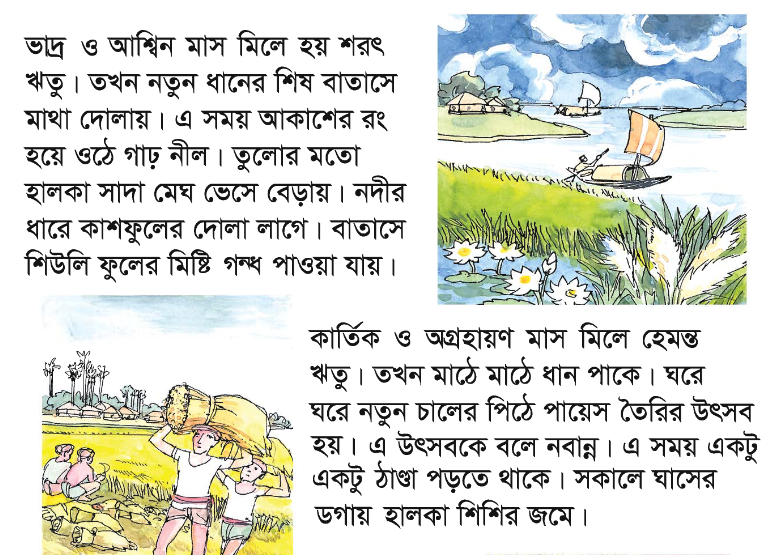 মূল্যায়ন
শূন্যস্থান পূরণ কর ।
ক) ফুলের ………...খুব ভালো লাগে ।
খ) হেমন্তকালে………উৎসব হয় ।

সংক্ষিপ্ত প্রশ্নোত্তর
১।আকাশের রং কেমন ?
২। নবান্ন উৎসব কি ?
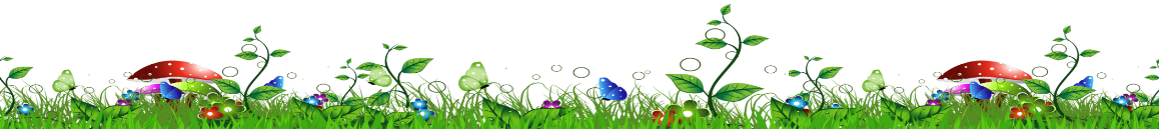 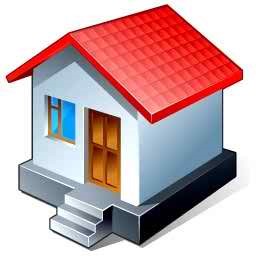 বাড়ির কাজ
তোমাদের বাড়িতে তৈরী হয় এমন কয়েকটি পিঠার নাম লিখে আনবে ।
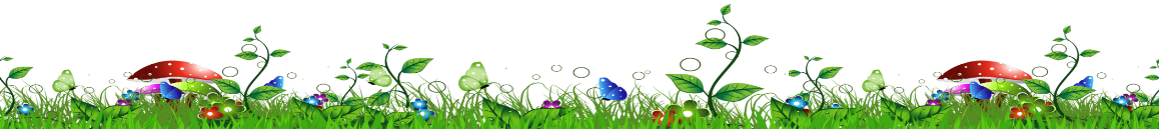 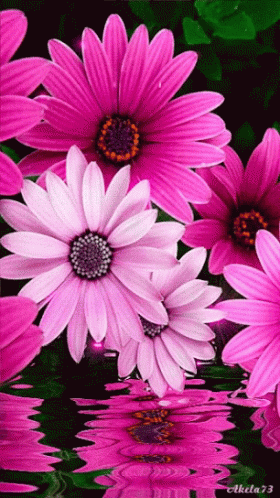 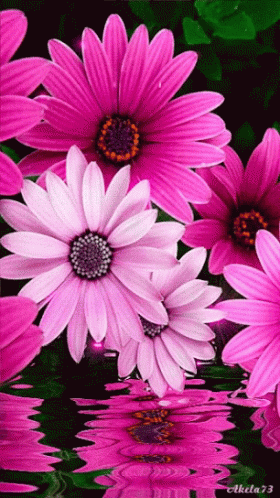 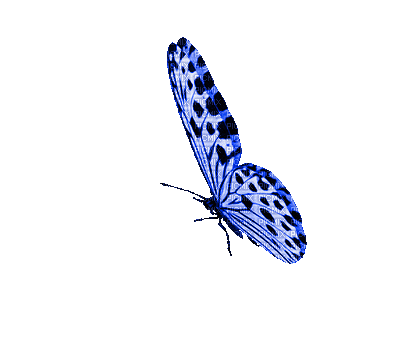 ধন্যবাদ সবাইকে
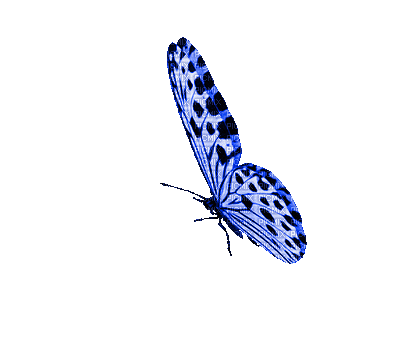